LA CHIMIE  PHYSIQUE
Chapitre 8
Les solutions diluées
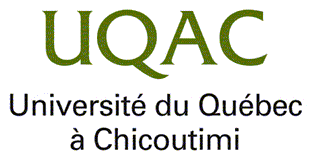 Guy COLLIN, 2012-06-28
Préambule
Parmi les solutions, les solutions diluées, parce qu’elles sont diluées, minimisent les interactions entre molécules de soluté.  Elles méritent donc une attention particulière.
Quelles sont leurs propriétés à la fois du soluté mais aussi du solvant ? 
Qu’est-ce que le concept d’idéalité leur apporte ?
À quoi peuvent elles servir ?
P
Solvant pur
PA°
DP
P
DT
Solution
T°
T
L’ébulliométrie
Il s'agit de la conséquence de l'abaissement de la pression de vapeur du solvant par introduction d'un soluté.
On observe l'augmentation de la température d'ébullition. 
La loi de RAOULT s’écrit  	        PA  =  PAo xA	avec xA < 1   Þ  P  <  PAo .
La pression de vapeur du solvant est donc inférieure à sa pression de vapeur saturante PAo et la décroissance est fonction (proportionnelle) à la fraction molaire du solvant.
Abaissement de la tension de vapeur
On considère les solutions suffisamment diluées pour être idéales.
La loi de RAOULT est telle que (cas d'une solution idéale) :
PA  =  PAo xA	avec xA < 1	Þ	P  <  PAo
Si le soluté est non volatil, il ne contribue pas à la pression P :
Þ	DP  =  PAo - PA  =  PAo (1 - xA)  =  PAo xB
La diminution de pression ne dépend  que de la fraction molaire du soluté et de la pression de vapeur saturante du solvant.  En effet,
L’abaissement relatif de la tension de vapeur dépend uniquement de la concentration du soluté :
Pression P
Solvant pur
Solution
P0
T0
Température T
Élévation du point d’ébullition
Un abaissement de la tension de vapeur entraîne une augmentation de la température d’ébullition.
P
DP'A
P'A P"A
DP"A
DT"A
DT'A
TA T'A T"A
T


DTébul  =  k  xB
Élévation du point d’ébullition
Pourvu que DT soit petit :

puisque NA >>NB ,
Élévation du point d’ébullition
En détaillant :
wA et wB sont les masses du solvant et du soluté;MA et MB  sont les masses molaires . . .
Puisque
Élévation du point d’ébullition
Si on calcule la variation de la température d’ébullition pour une 1 mole de soluté dans 1 000 g de solvant, on obtient :
DTéb  est alors la constante ébullioscopique du solvant.
Constantes ébullioscopiques de quelques solvants
PS
Puisque Nsolv + NB   Nsolv
T°
La cryoscopie
À la température de fusion, la tension de vapeur du liquide est égale à la tension de vapeur du solide.
Par un raisonnement similaire au précédent :
P
Solvant liquide
Solution
P°
P
Gaz
Solide
T
T
P
Solvant liquide
Solution
PS
P°
Gaz
P
Solide
T
T
T°
La constante cryoscopique
Comme  dans le cas de l’ébulliométrie, on définit une constante cryoscopique.
On calcule la variation de la température de solidification pour une 1 mole de soluté dans 1 000 g de solvant, on obtient :
Connaissant cette constante, cette équation est utilisée pour déterminer la masse molaire d’un soluté.
La constante cryoscopique
Le cas des électrolytes
Si la constante cryoscopique de l'eau est de 1,85; avec HCl, HNO3, NH4Cl,... la valeur mesurée est le double.
VAN'T HOFF a suggéré que le rapport :
n  est le nombre d'ions libérés par le soluté  (voir la théorie de dissociation électrolytique d'ARRHENIUS, 1887) .
L’osmométrie
Le principe de fonctionnement :
un récipient séparé par une cloison semi perméable en deux compartiments;
un solvant A pur en équilibre avec sa pression de vapeur saturante PAo dans un compartiment;
le même solvant et un soluté B dans l’autre compartiment en équilibre avec sa vapeur PA.
La cloison permet le libre passage du solvant d'un compartiment vers l'autre, pas celui du soluté.
Cloison semi-perméable
PA°
PA
Solvant pur
Solution
En fonction de T, on obtient :
L’osmose
VAN T’HOFF a montré qu’à T constant,
P est la pression osmotique ;a est un coefficient de proportionnalité ;n est le nombre de molécules dissoutes ; etV est le volume de la solution.
La loi a la même signification que la loi des gaz parfaits.

Comme
Pour une solution sanguine, c est de 0,30 mole/litre :
L’osmose
La loi de MARIOTTE est encore valide :
où c est la concentration en g/litre.
CC
CA
CB
C- hypertonique
A- isotonique
B- hypotonique
Plasmolyse
Turgescence et éventuellement, hémolyse
Pression osmotique et solutions sanguines
Cellule dans un milieu contenant un soluté en concentration CA, CB ou CC  avec CB < CA < CC .
Cellule dans une solution...
Pression osmotique
McMILLAN et MAYER ont montré que :
Cette relation rappelle celle du viriel ...
2
Mn = 28 200
Mn = 14 000
Mn = 75 500
P(N m-2)/C(kg m-3) 103
1
0
Concentration C (kg/m3)
10
5
Pression osmotique d’un polymère
Cas des polypyrrolidones dans l’eau à 25 °C.
D’après W.J. Moore, in Basic Phys,. Chem., Prentice-Hall, 1982.
4
Solvant : cyclohexane
3
P(N m-2)/C(kg m-3) 103
2
1
Solvant : benzène
0,015
0,010
0,005
0
Concentration C (kg/m3)
Cas d’un polyisobutène
Tiré de : Barrow, G. M., Physical chemistry, 3e édition, McGraw-Hill Book Company, New York, 1973.
DP
Solvant pur
Solvant + polymère
Membrane semi-perméable
Principe de fonctionnement de l’osmomètre
Supposons que les deux compratiments sont remplis au même niveau, à gauche par le solvant pur, à droite par le solvant contenant le polymère sans que la membrane laisse passer les molécules.
Le niveau du solvant s’abaisse dans la colonne de gauche et celui de la
solution (colonne de droite) s’élève diminuant ainsi la concentration
du soluté et donc la pression osmotique du compartiment de droite.
La pression osmotique créée au sein de la solution de polymère « aspire » les molécules du solvant pur pour la diminuer.  Le solvant passe vers le compartiment droite.
La mesure de la pression osmotique est donnée par DP, le solvant arrêtant de traverser la membrane lorsque DP est égal à la pression osmotique.
Conclusion
Les propriétés importantes des solutions diluées concernent la cryoscopie, l’ébulliométrie et l’osmométrie.
Puisque l’addition d’un soluté diminue la tension de vapeur du solvant (proportionnellement à sa fraction molaire : loi de RAOULT), la température de solidification du solvant diminue et sa température d’ébullition augmente.
Ces propriétés sont utilisées pour mesurer la masse molaire de divers solutés.
L’osmométrie revient à considérer les molécules de soluté comme si elles étaient en phase vapeur (le solvant étant assimilable au vide).  Les lois des gaz parfaits ou des gaz réels leur sont applicables.